УПЛАТА ИМУЩЕСТВЕННЫХ 
НАЛОГОВ РАБОТНИКАМИ 
ПРЕДПРИЯТИЙ 
В 2016 ГОДУ
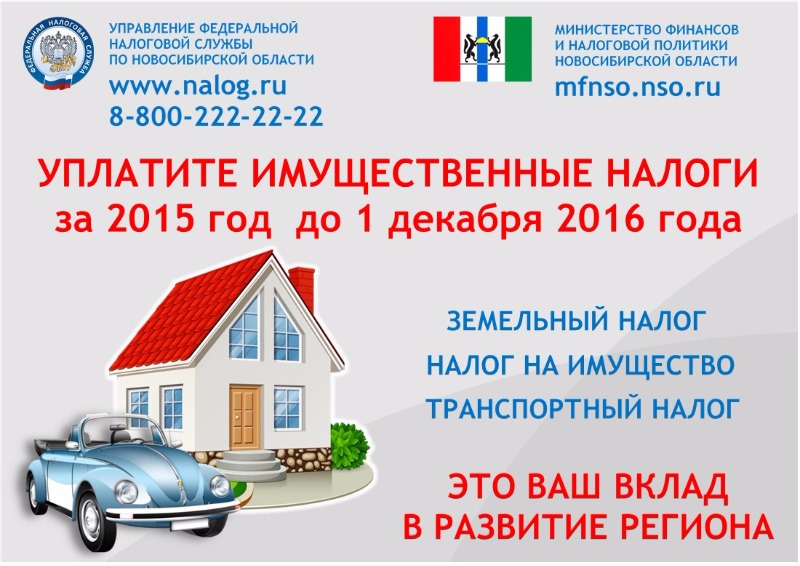 Земельный налог
Налог на имущество
Транспортный налог
Заместитель руководителя
Финансово-бюджетной палаты ЗМР
Ламбина Татьяна Михайловна
Схема по уплате имущественных налогов работниками предприятий в 2016 году
Предприятие
Назначает ответственное лицо по контролю уплаты имущественных налогов
Формируется общий список работников предприятия
Назначенное ответственное лицо
Осуществляет контроль по уплате имущественных налогов
ПОЧТА
Работник предприятия получает уведомление на оплату
Работник оплачивает налоги  и сообщает об оплате ответственному лицу своего предприятия
Личный кабинет налогоплательщика для физ.лиц  Официальный сайт ФНС www.nalog.ru раздел «Электронные услуги»
Перечень крупных и средних предприятий для мониторинга уплаты имущественных налогов работниками предприятий
Спасибо за внимание!